“A Good Shepherd”
John 18-21; Matthew 26
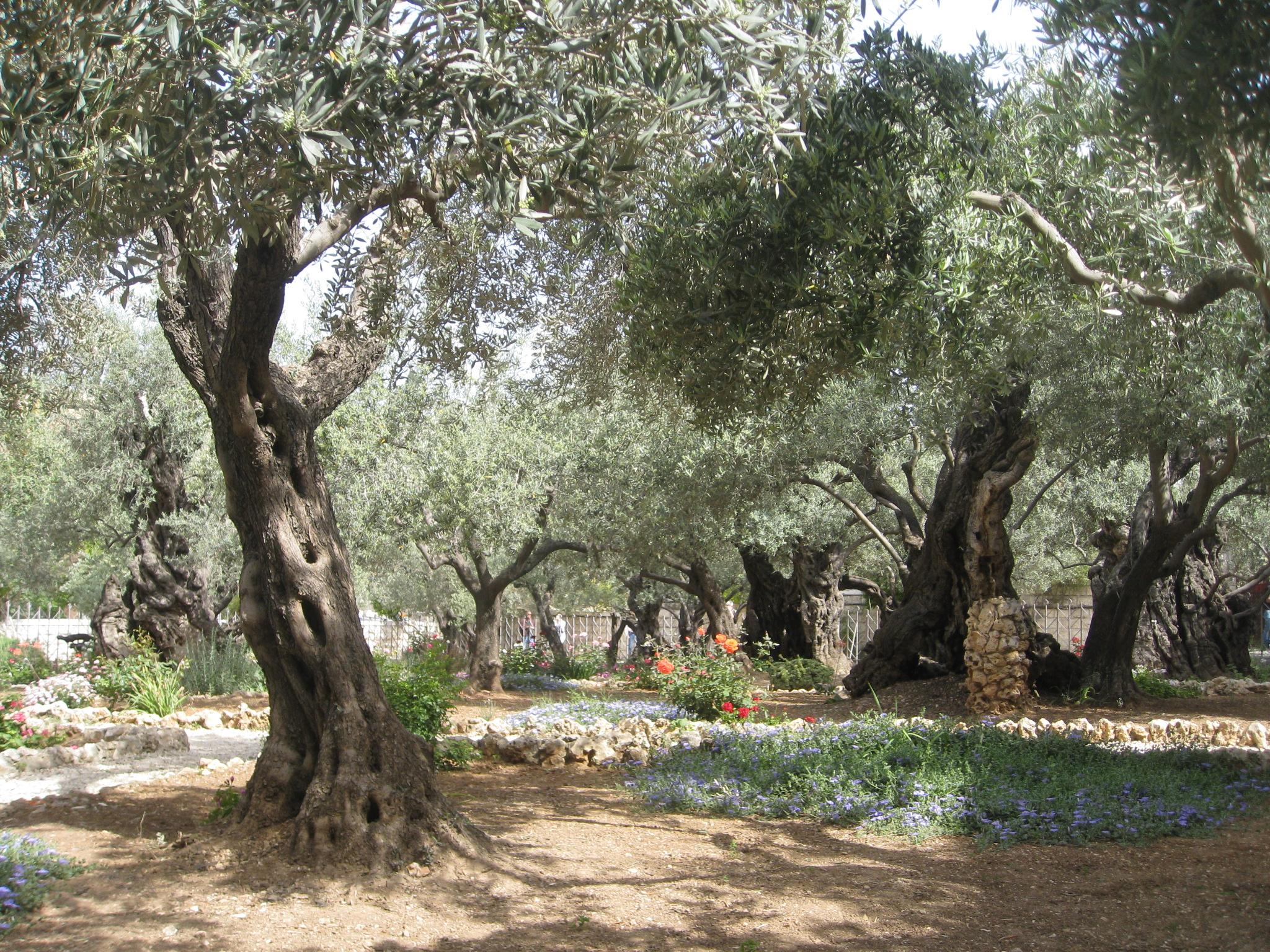 “David replied to Saul, ‘Your servant has been a shepherd for his father’s flock. Whenever a lion or bear would come and carry off a sheep from the flock, I would go out after it, strike it down, and rescue the sheep from its mouth’”
 

1 Samuel 17:34
“David was going back and forth﻿ from Saul in order to care for his father’s sheep in Bethlehem”
 

1 Samuel 17:15
“So David got up early in the morning and entrusted the flock to someone else who would watch over it.”
 

1 Samuel 17:20
“In the past, when Saul was our king, you were the real leader in Israel.﻿ The Lord said to you, ‘You will shepherd my people Israel; you will rule over Israel.’ ”
 

2 Samuel 5:2